Geometry
Agenda
	1.  ENTRANCE
	2.  Go over Practice
	3.  6-6 Coordinate Geometry
	4.  Practice Assignment
	5.  EXIT
PracticeWB 6-5 # 1-6, 8, 10-15, 17
Chapter 6
6-6 Coordinate Geometry
Quadrilateral Property Summary
Kites
	1.
	2.
	3.
	4.
	5.
Quadrilateral Property Summary
Trapezoids
	1.
Isosceles Trapezoids (in addition to trapezoid properties)
	1.
	2.
	3.
Quadrilateral Property Summary
Parallelograms
	1.
	2.
	3.
	4.
	5.
	6.
Quadrilateral Property Summary
Rectangles (in addition to properties of a parallelogram)
	1.
	2.
Rhombus (in addition to properties of a parallelogram)
	1.
	2.
	3.
Quadrilateral Property Summary
Squares have all properties of
	____________________
	____________________
	____________________
This figure appears to be a _________________. Property to show:________________________
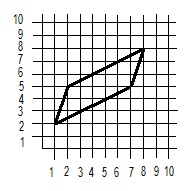 This figure appears to be a _________________. Property to show:________________________
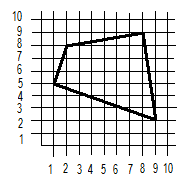 This figure appears to be a _________________. Property to show:________________________
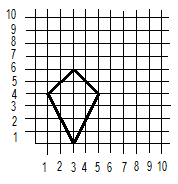 This figure appears to be a _________________. Property to show:________________________
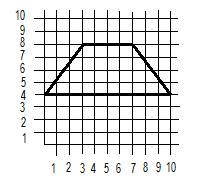 This figure appears to be a _________________. Property to show:________________________
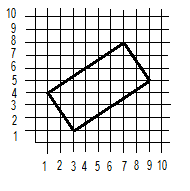 Place a point so that the figureis a parallelogram.
R in figure PQRS			        X in figure WXYZ
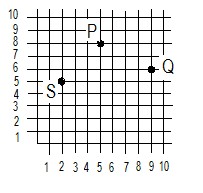 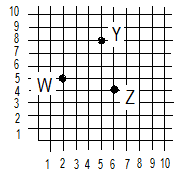 Use the properties of each figure to find themissing coordinates.
square
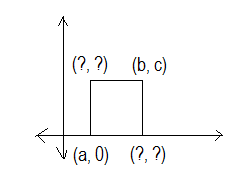 Use the properties of each figure to find themissing coordinates.
rectangle
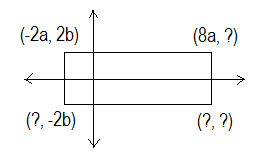 Use the properties of each figure to find themissing coordinates.
parallelogram
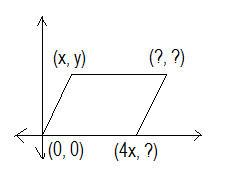 Practice
Handout
WB 6-6 # 13-18



EXIT